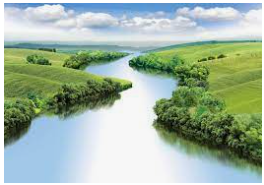 Countries of the World
Outcomes for this topic:

To name and locate countries of the world.

Use maps to locate features of the world, eg. Rivers, mountains, major cities.